Sustainability and Public Health
MnDOT – OSPH Work Plan DevelopmentSummer 2019
MPCA: Life and Breath Report
5-10% of all residents who died, and 1-5% of hospital or emergency room visits for heart and lung problems, was partly because of fine particles in the air or ground-level ozone. 

2,000 to 4,000 deaths, 500 additional hospital stays, and 800 emergency room visits.
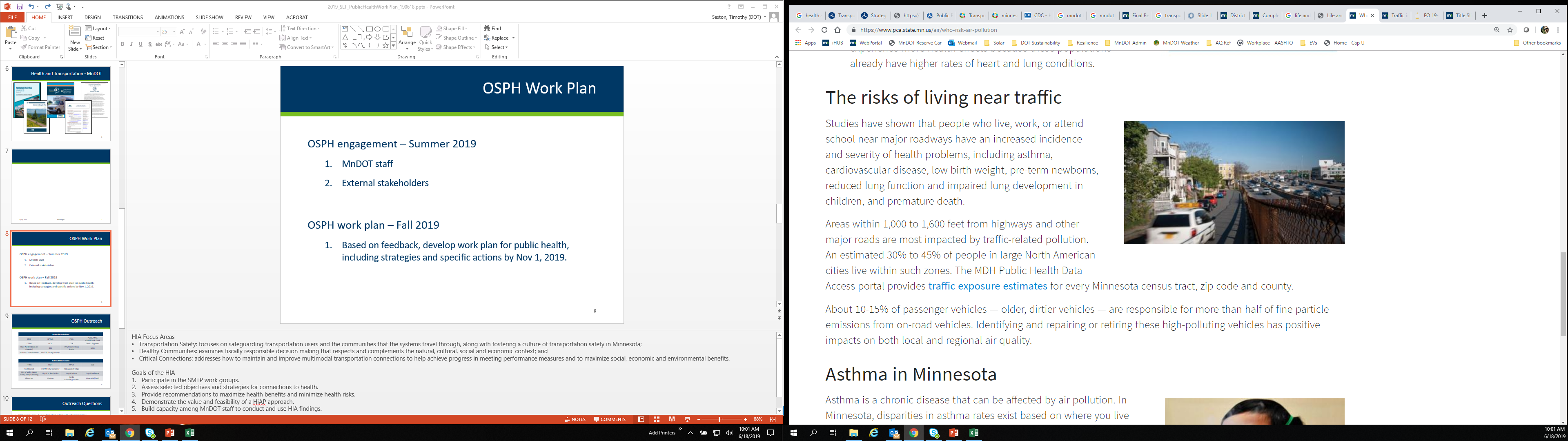 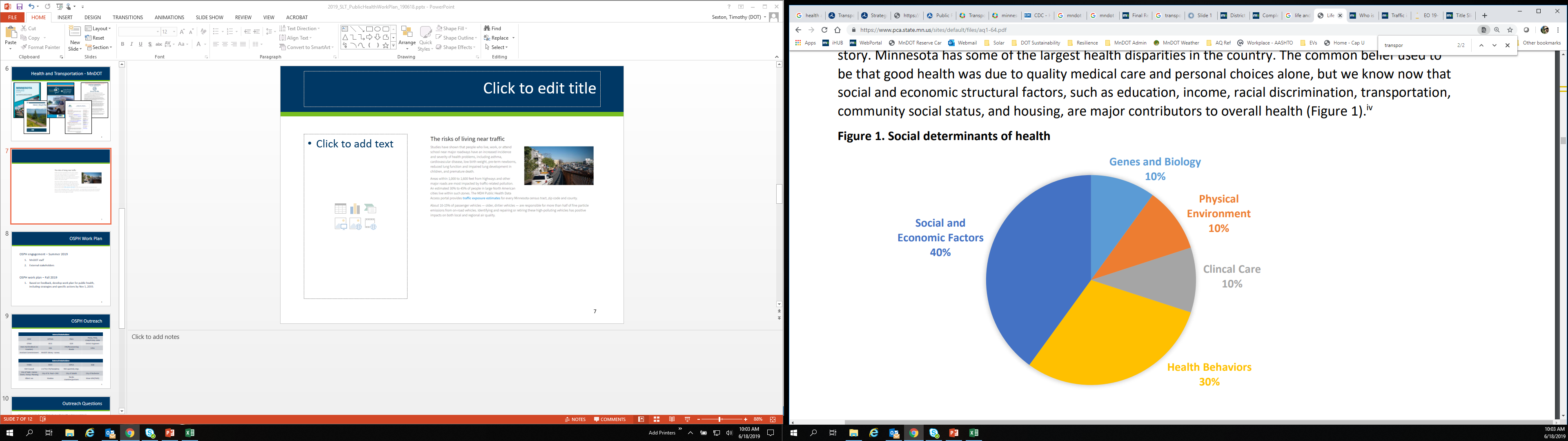 2
MnDOT Sustainability
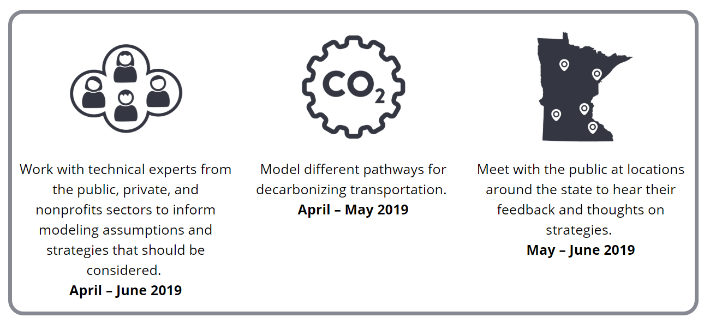 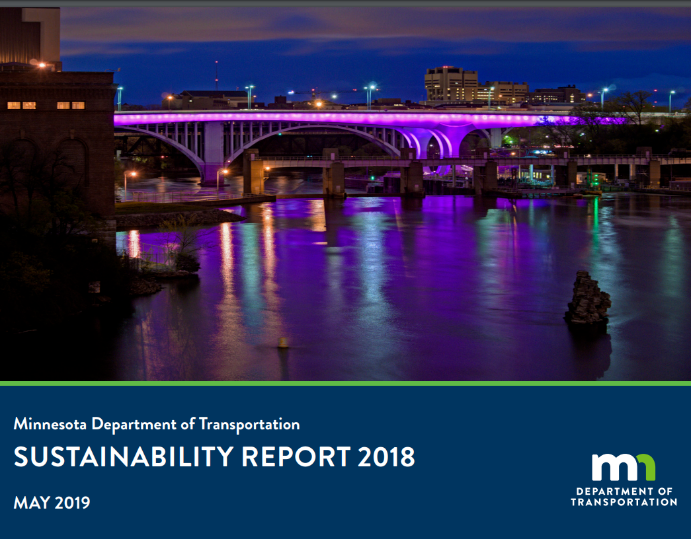 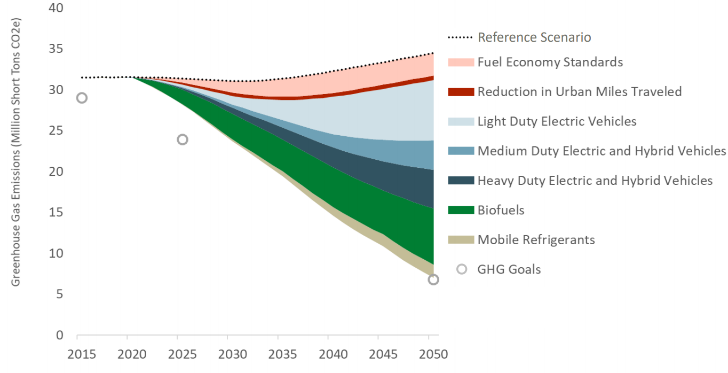 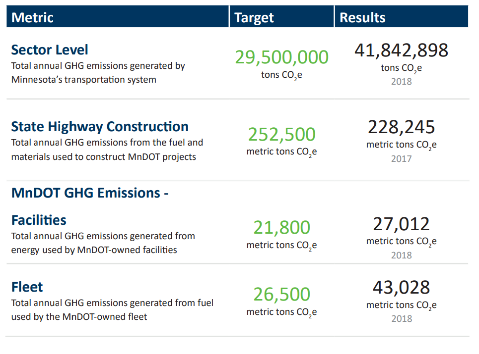 3
[Speaker Notes: Agency Sustainability

Transportation Sector GHG reduction

Transportation system resilience]
Health and Transportation - FHWA
4
[Speaker Notes: https://www.transportation.gov/mission/health/strategies-interventions-policies]
Health and Transportation – Other States
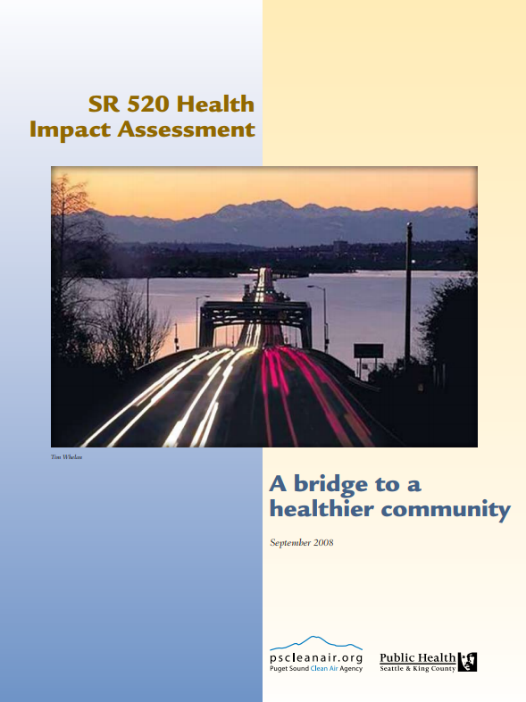 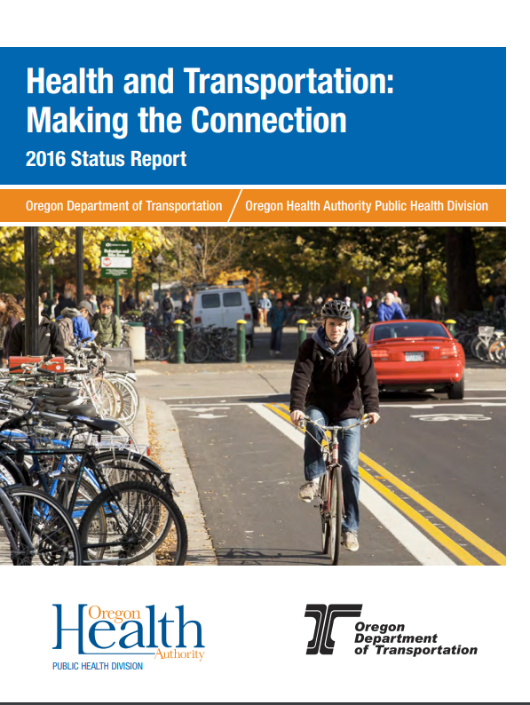 5
[Speaker Notes: WSDOT:
HIA for major bridge project


ODOT: 
Disaster preparedness
Equity and equitable impacts of transportation; e.g., communities of color have greater reliance on transit, walking, biking
Active transportation in general, including safe routes
How the agencies work together through advisory committees, convenings, etc.
Climate adaptation and resilience
Traditional safety measures like crashes

https://www.oregon.gov/ODOT/Programs/TDD%20Documents/Health-and-Transportation-2016-Status-Report.pdf]
Health and Transportation - MnDOT
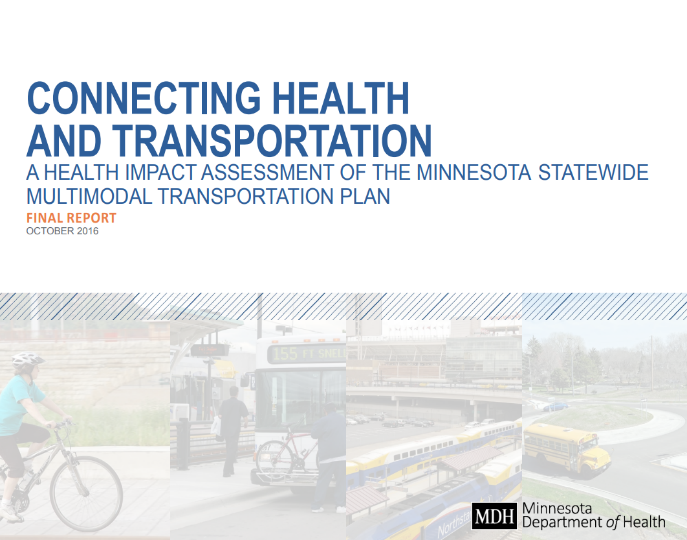 https://www.health.state.mn.us/communities/environment/hia/docs/mndothiafinalreport.pdf
While medicine and health care have received the most attention (and investment), they only contribute a small part to our health status. Other factors, such as our social and physical environments, play a greater role in shaping our health.
6
[Speaker Notes: HIA Focus Areas
Transportation Safety: focuses on safeguarding transportation users and the communities that the systems travel through, along with fostering a culture of transportation safety in Minnesota; 
Healthy Communities: examines fiscally responsible decision making that respects and complements the natural, cultural, social and economic context; and 
Critical Connections: addresses how to maintain and improve multimodal transportation connections to help achieve progress in meeting performance measures and to maximize social, economic and environmental benefits.

Goals of the HIA
Participate in the SMTP work groups. 
Assess selected objectives and strategies for connections to health.
Provide recommendations to maximize health benefits and minimize health risks.
Demonstrate the value and feasibility of a HiAP approach.
Build capacity among MnDOT staff to conduct and use HIA findings.]
Health and Transportation - MnDOT
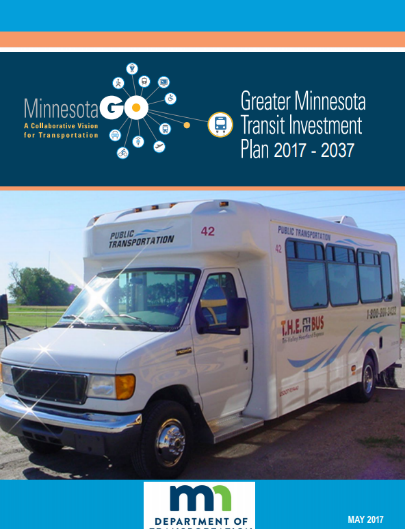 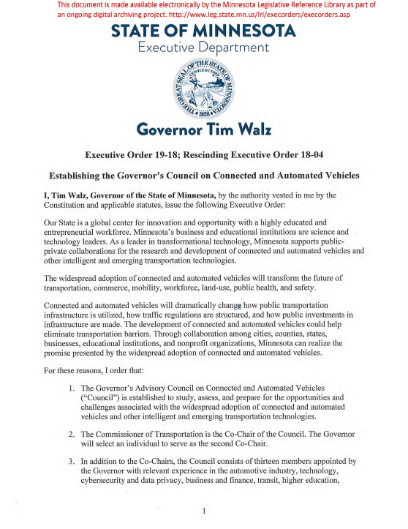 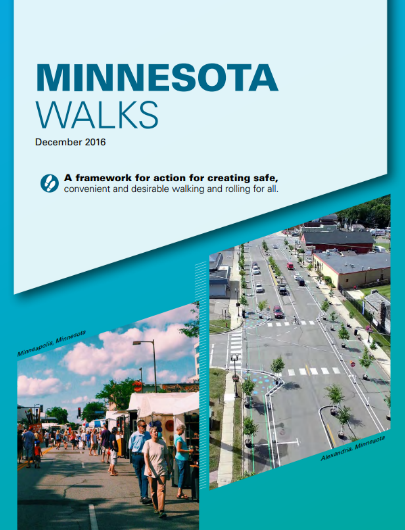 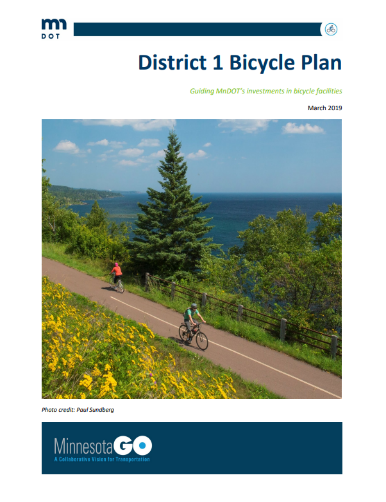 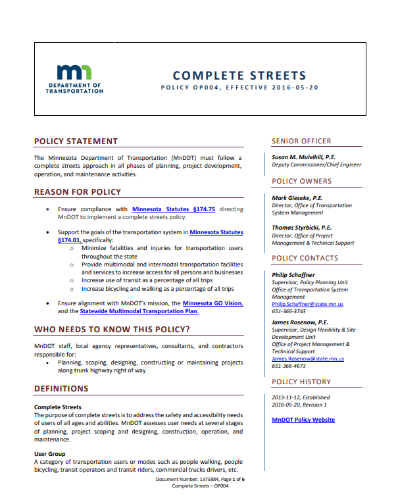 7
[Speaker Notes: The widespread adoption of connected and automated vehicles will transform the future of transportation, commerce, mobility, workforce, land-use, public health, and safety. 

We also take about “Healthy Communities” in Minnesota GO/SMTP]
OSPH Work Plan
OSPH engagement – Summer 2019
MnDOT staff
External stakeholders

OSPH work plan – Fall 2019
Based on feedback, develop work plan for public health, including strategies and specific actions by Nov 1, 2019.
8
OSPH Outreach
9
Contact Information
Office of Sustainability and Public Health
Jeffrey Meek
jeffrey.meek@state.mn.us
651-366-4263 
www.dot.state.mn.us/sustainability
Outreach Questions
What comes to mind when you think about people’s health and transportation?
11
Outreach Questions
How does transportation affect public health (positively or negatively) for people?
12
Outreach Questions
What would a transportation system that supports/promotes public health look like to you?
13
Outreach Questions
Are there things that MnDOT is already doing to support public health and healthy communities?
14
Outreach Questions
What work does your organization do that MnDOT can learn from?
15
Outreach Questions
Do you see opportunities for you/your office to promote public health and healthy communities?
16
Outreach Questions
What can our office do to add value/better promote healthier people and healthier communities?
17
Outreach Questions
What would be measures of success for how transportation supports and promotes public health?
18